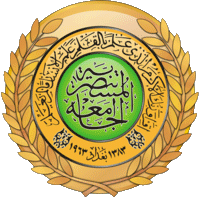 الجامعة المستنصرية
كلية الهندسة – قسم الهندسة الميكانيكية
مادة موا هندسية
د. ناظم مجبل فالح
Engineering Materials 20
The Three Basics:
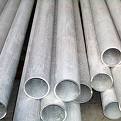 Metals

Polymers
Composites

Ceramics
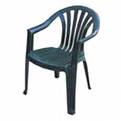 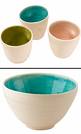 Metal
Cast Iron
Steel
Mild steel, medium carbon steel, high carbon steel
Specialty steel
Stainless (tin plated or galvanized)
Alloys (two or more pure metals)
Steel= iron & carbon
Brass= copper & zinc
Bronze= copper & tin
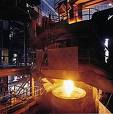 Polymers
Natural 
Animal cellulose

Synthetic- 
Thermoplastics
Thermosets
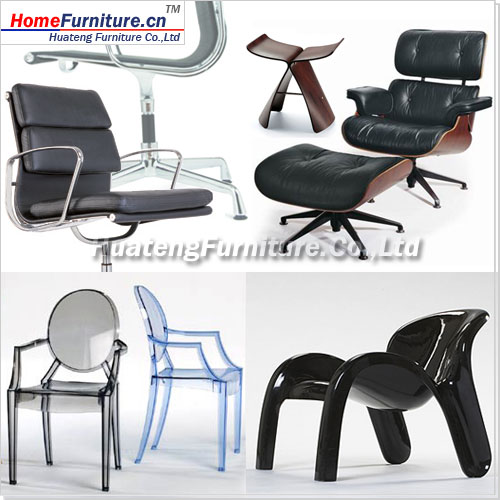